A WHOLE CHILD APPROACH TO
Sensory Integration
An Introduction
Nerys Hughes
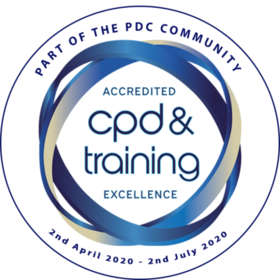 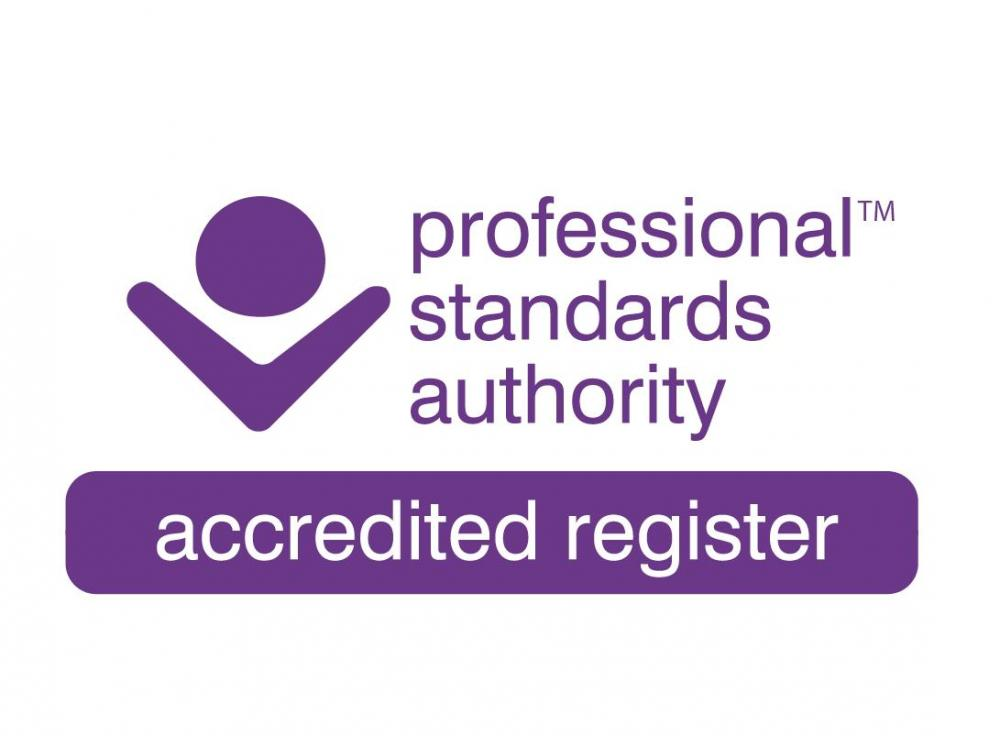 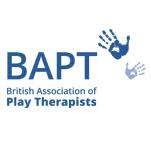 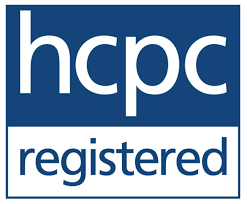 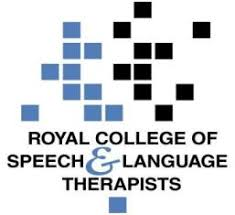 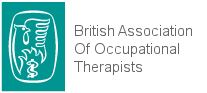 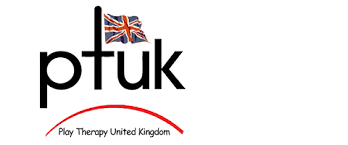 Nerys Hughes
Children’s Occupational Therapist
Clinical Director 
Social enterprise 
Interdisciplinary therapy centre
Schools, families, charities
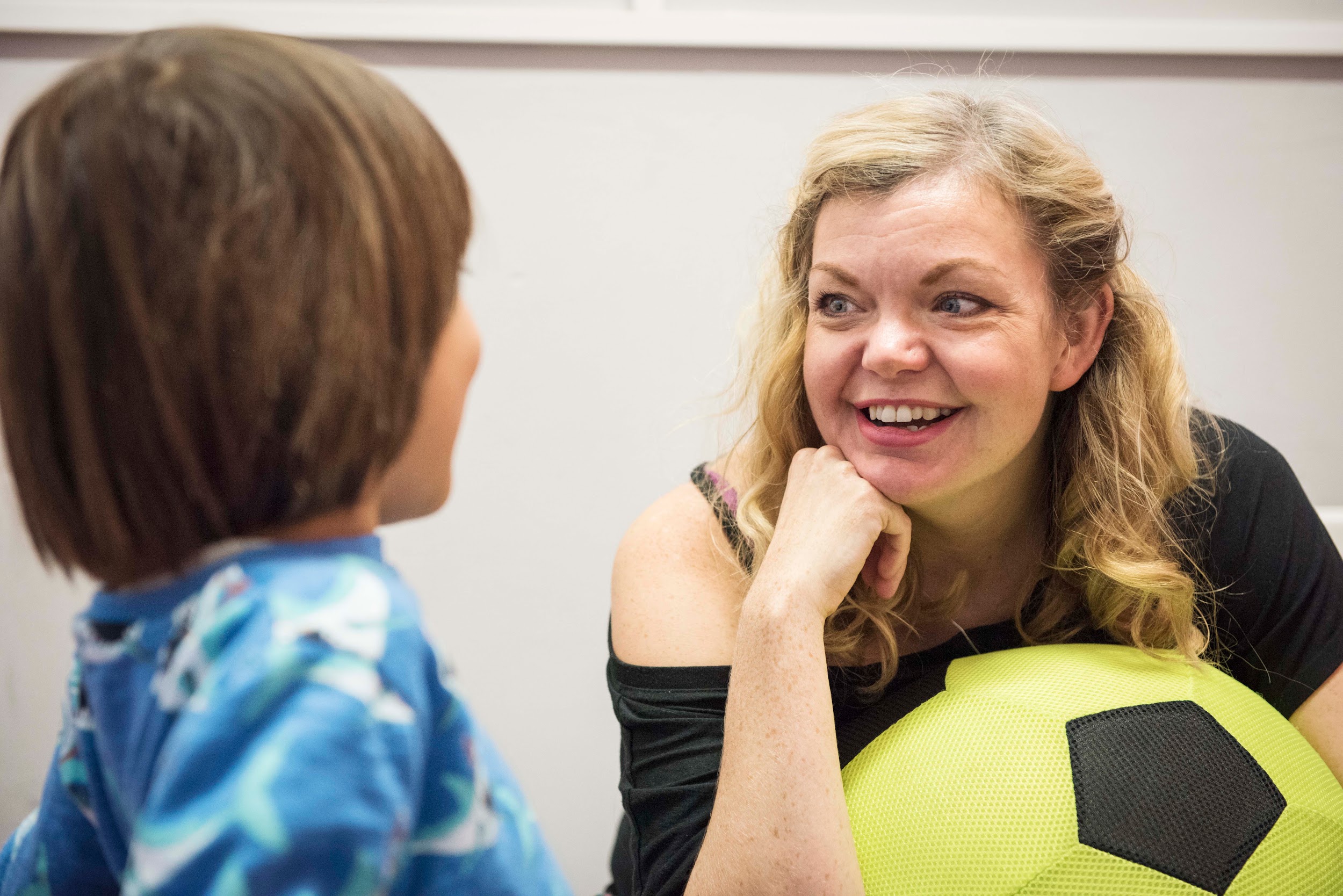 Where am I now?
Regulatory State
Engaged and attentive but not over stimulated.
Learning and attention increasing
Over stimulated– Learning difficult as too loud, too bright and too fast. Appears manic.
Bored–
Low arousal level makes learning difficult. Appears sleepy and disengaged.
Stimulus and arousal increasing
HUGHES
[Speaker Notes: Before we start can you please rate how you are feeling, where you fall on this bell curve?]
Lift head using shoulders and forearms- core stability
Developmental Movement
Stabilise
Find midline
Move head
Vestibular system
Look around
Attune to sound
Move with purpose to a location
Visual integration
Auditory integration
Know self in space
[Speaker Notes: A child will go from tummy laying to pushing the head up, to crawling, through this process a child will gain core stability and head control. They will also calibrate their eyes and ears to the vestibular system which allows them to learn about themselves in space, to integrate the visual system and to have both eyes working as one unit.]
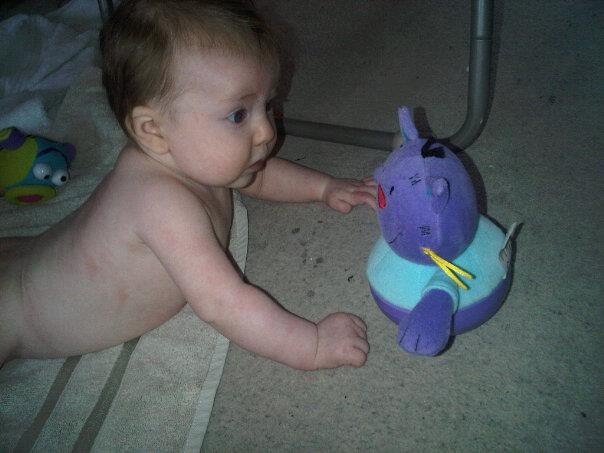 STNR to Functional Movement
3-4 months
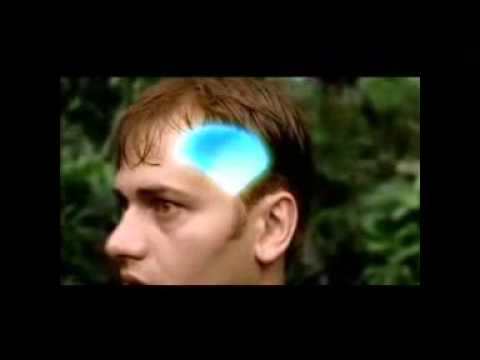 Fight or Flight
https://www.youtube.com/watch?v=jdJpLvSTZMU&feature=emb_logo
[Speaker Notes: Source: https://www.youtube.com/watch?v=jdJpLvSTZMU&feature=emb_logo (1’46”)]
ABC of Attachment
Attunement
parents use their own internal state to help regulate the infant
Balance
a child’s achievement of balance between its body, emotions and state of mind
Coherence
sense of internal integration and interpersonal connectedness to others acquired by the child through its relationship with its parents
SIEGEL, 2004
[Speaker Notes: Again if we look at attachment through the lens of developing systems and sensory processing we can see how quickly the attachment and social relations are impacted on by a disruption of sensory processing]
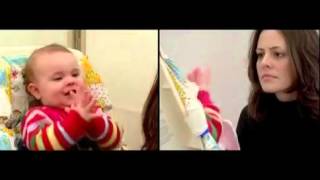 Emotional Disconnect
[Speaker Notes: Source: https://www.youtube.com/watch?v=apzXGEbZht0&feature=emb_logo (2’48”)]
Criticised
Emotional Development is Interrupted
Defensive
Feeling under attack
[Speaker Notes: When our children respond differently to the input they receive, often they are under constant critic: ‘be quiet’, ‘don’t run’, ‘why won’t you sit still’, ‘why don’t you just eat like everyone else’. For a child with SPD their experiences are real. Their system interprets that sound as aggression or the need to move as a physical need and not a behaviour.]
Builds up over time 
Rejection does not have to be real only perceived 
Repeated failures 
Not belonging or fitting in 
Missing simple social cues 
Not being able to self regulate well

https://neuroclastic.com/living-with-rejection-sensitive-dysphoria/
Rejection Sensitive Dysphoria
Microaggressions cause trauma
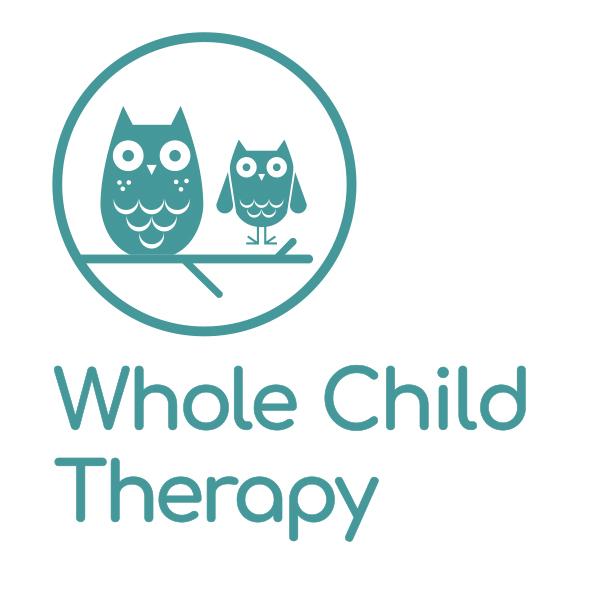 Being aware of ourselves
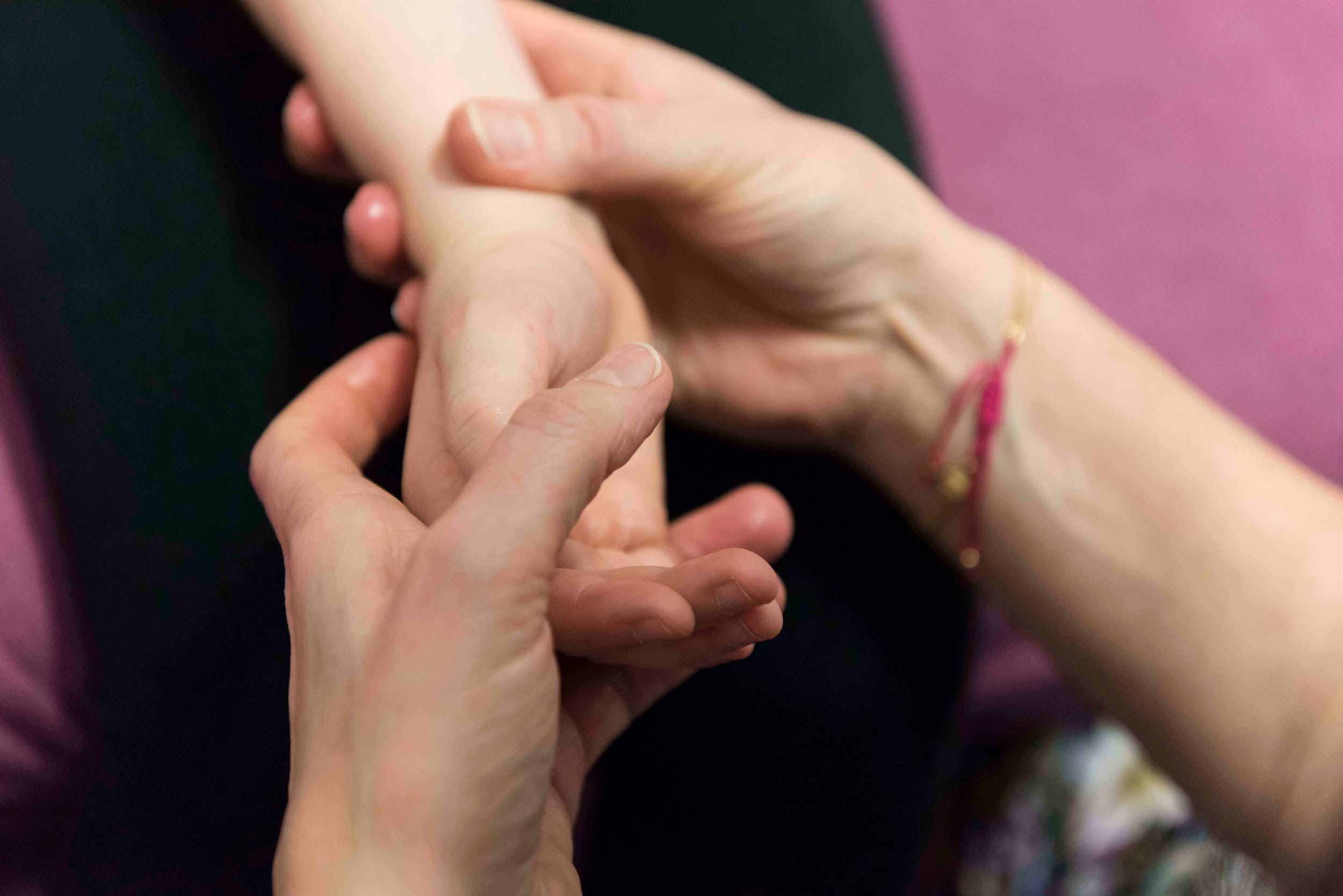 Reducing words 
Problem-solve 
Understand 
Breathe
Muscle tone relax 
Reduce challenge(s) leave an open door
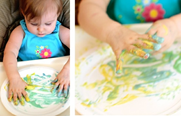 Touch- tactile, feeling through our skin, including our lips and tongue
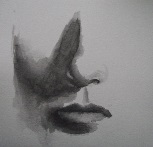 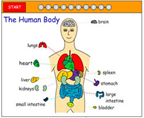 Introspection
Internal organs
Taste and smell, olfactory, Gustatory
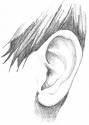 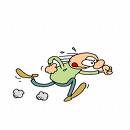 The 8 Senses
Movement sense- vestibular, the inner ear
Sound-auditory
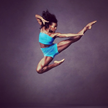 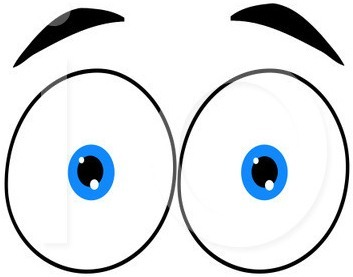 Sight- vision, including ocular motor function (behavioral optometry)
Body sense-proprioception
[Speaker Notes: Most of these systems we all know, but proprioception and vestibular tend to be terms that most of us do not use. 
During this presentation we will look in more depth at all of the senses with focus on the vestibular system and proprioceptive system]
Optimum Learning 
Where are you now?
Regulatory State
Engaged and attentive but not over stimulated.
Learning and attention increasing
Over stimulated– Learning difficult as too loud, too bright and too fast. Appears manic.
Bored–
Low arousal level makes learning difficult. Appears sleepy and disengaged.
Stimulus and arousal increasing
HUGHES
[Speaker Notes: Rate how you are feeling now, has this changed since the beginning?]
Proprioception
Proprioceptive information relates to feedback about the position and movement of the body 
 Information is received from receptors in our joints and muscles
 It allows us to know where our body is in space, this is vital for developing adequate body and spatial awareness 
 Helps our system regulate,  and often has a calming and orienting impact on a child who experiences Sensory Integration Dysfunction
Helps us plan and organise our movements such as how much fource to use or how to balance
[Speaker Notes: When we lift a cup our proprioceptors tell us how heavy the cup is and how much force to use. Have a go lift up a pen and now a cup, see how your body tells you how much force you need.
True proprioceptive movement is created through volitional (willful) movements; when the communication channel from the body to the brain and the brain to the body is open and  undisrupted. 
When you think of children with neurological impairment, restricted or controlled movement, or impaired tone, you can see how they are missing out on vital information about their body and their relationship with the environment.]
Have a go!
Chair push up
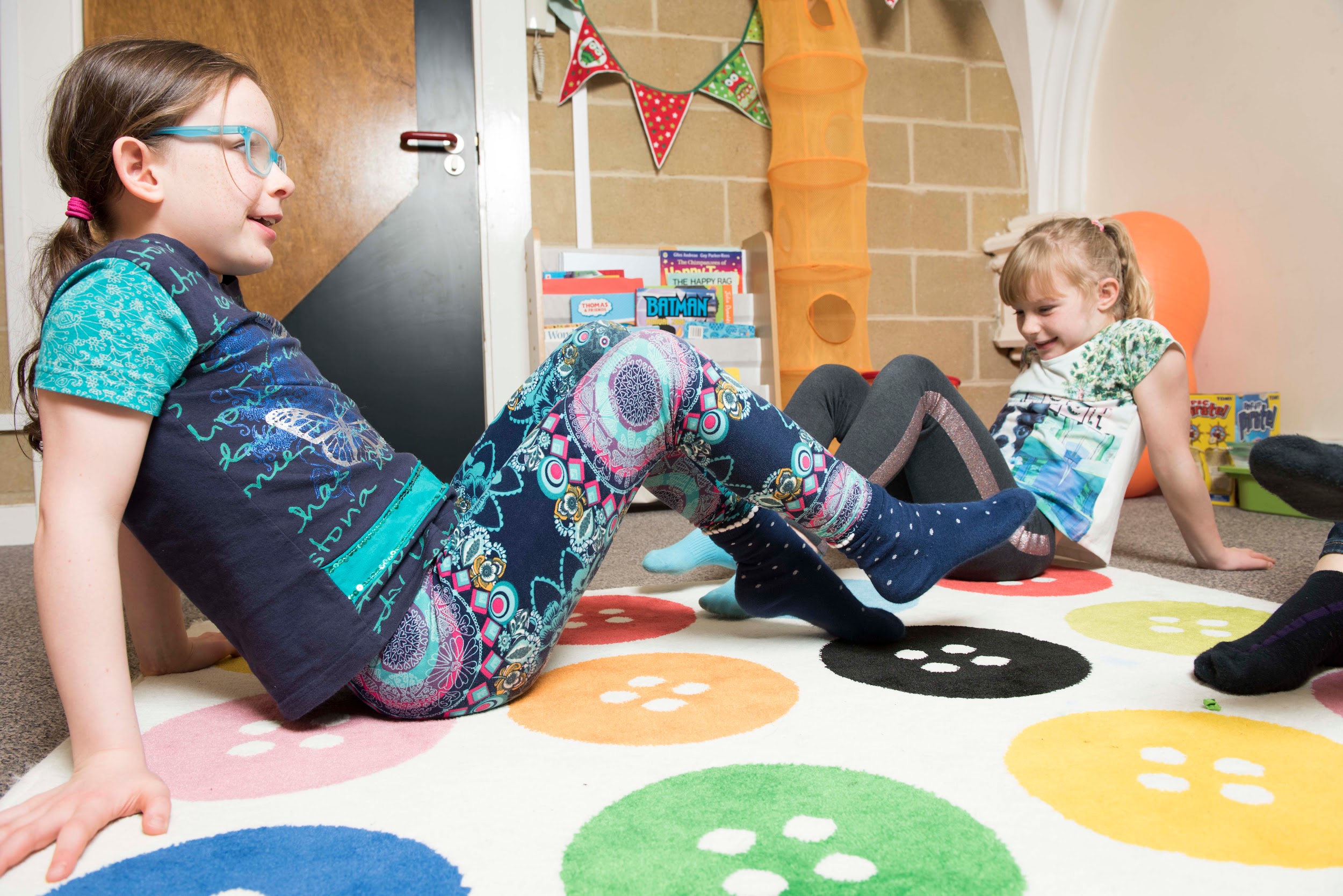 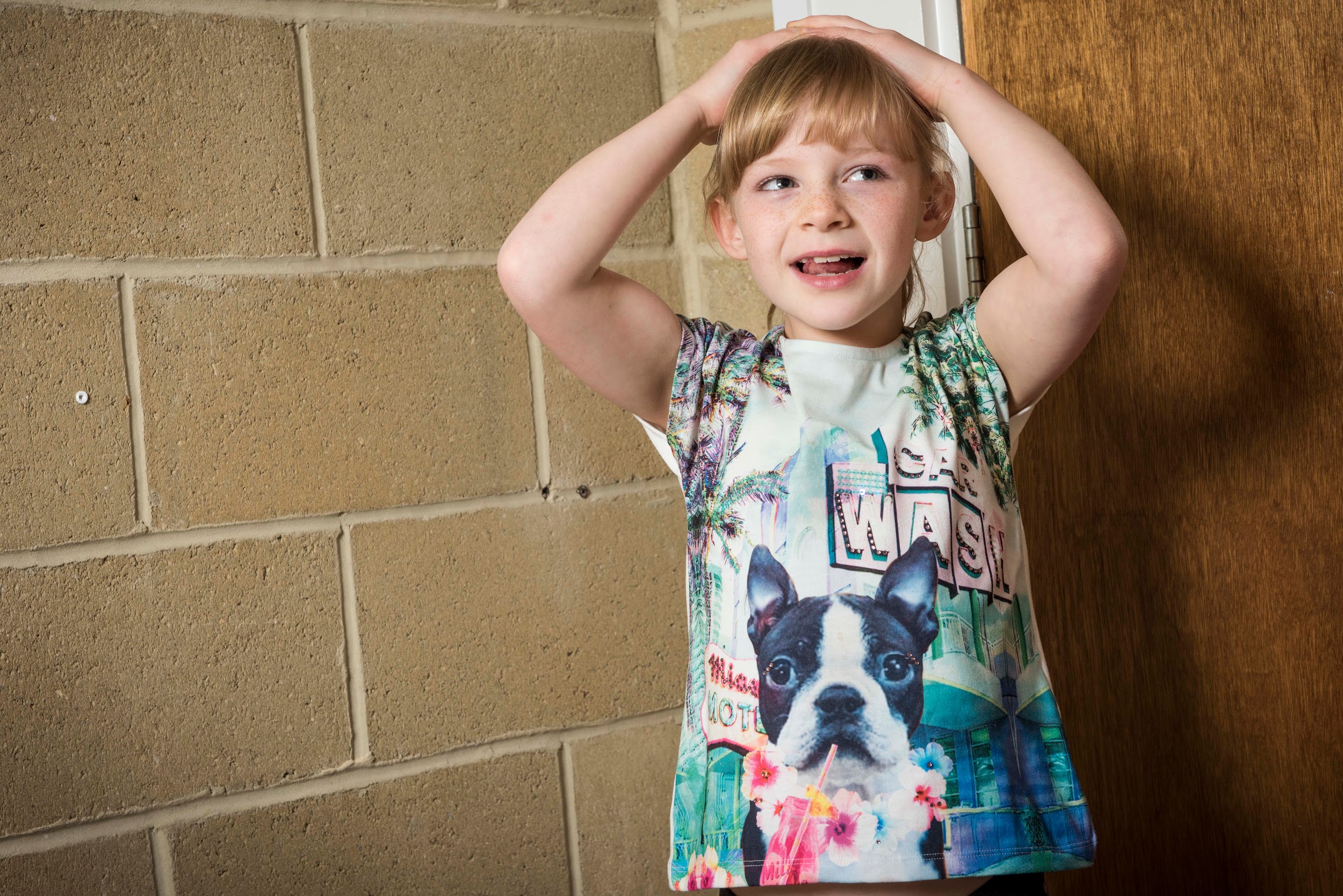 Push your brain in
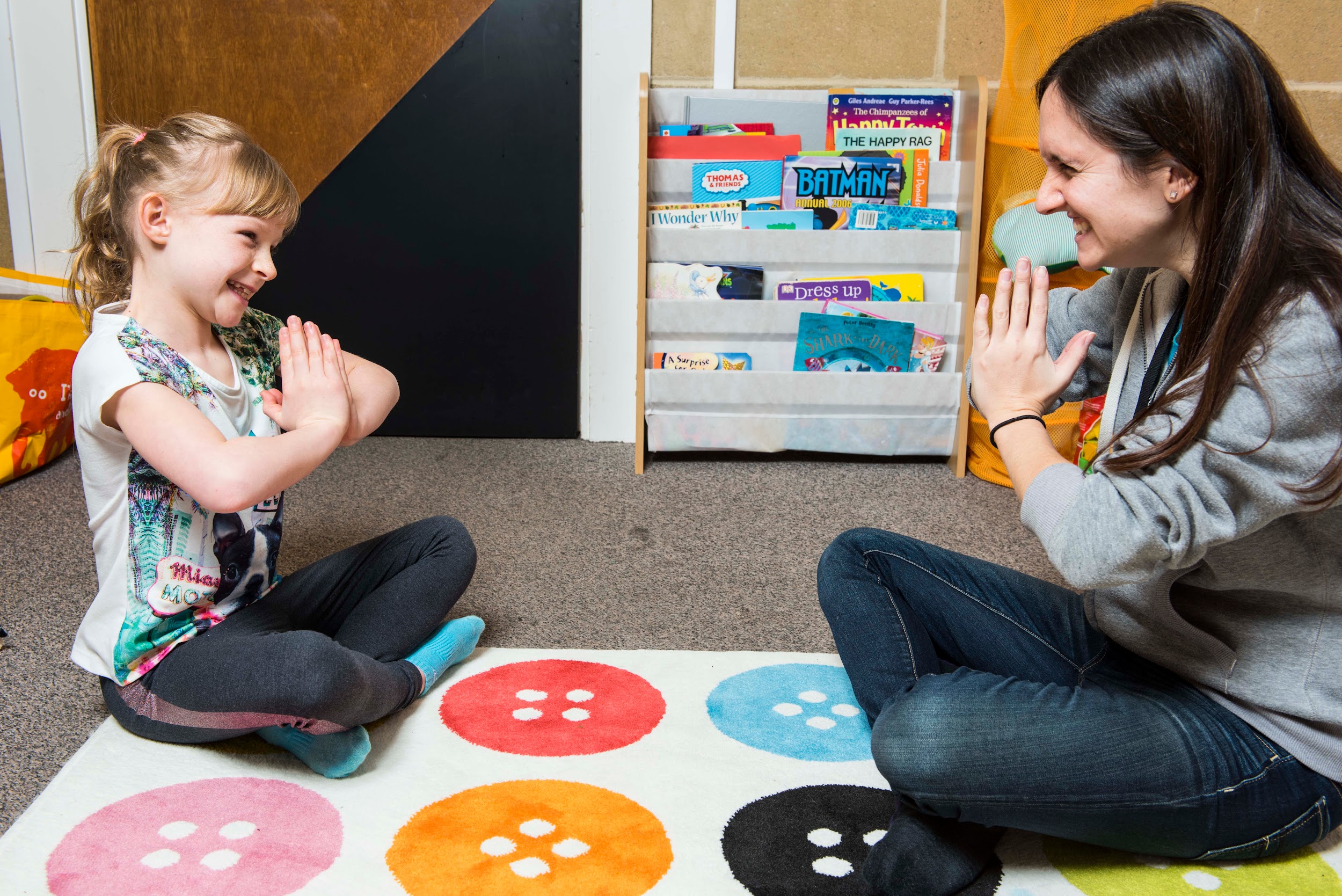 Palm press
[Speaker Notes: Now take your hands and press them together firmly like this (prayer position) turn to the person next to you squeeze their elbow then swap over. Do you see how you have a greater knowledge of your arm, this can also be calming so have a go when your feeling overwhelmed… as well as improving one’s focus and attention.
In the classroom we often use proprioception to help a child find their optimum arousal level as it can positively impact on attention and focus. Let’s all engage our proprioceptive system… palm push push the person next to you.]
Optimum Learning 
Where are you now?
Regulatory State
Engaged and attentive but not over stimulated.
Learning and attention increasing
Over stimulated– Learning difficult as too loud, too bright and too fast. Appears manic.
Bored–
Low arousal level makes learning difficult. Appears sleepy and disengaged.
Stimulus and arousal increasing
HUGHES
[Speaker Notes: Rate how you are feeling now, has this changed?]
Vestibular System
Vestibular system refers to receptors located in our inner ears that tell us about the direction and speed we are moving in

This helps us modulate our own equilibrium

This is the spirit level on the CNS
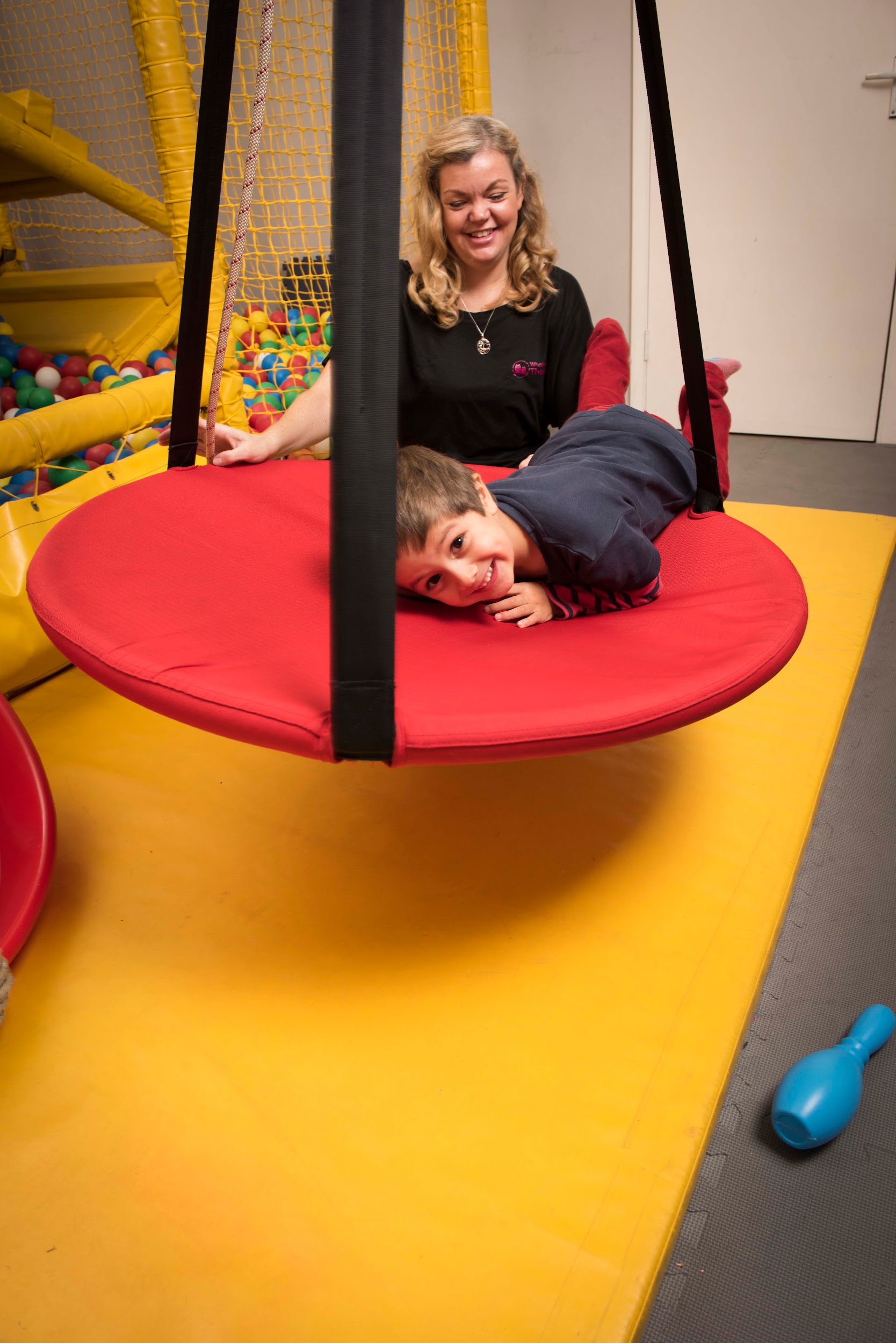 Optimum Learning 
Where are you now?
Regulatory State
Engaged and attentive but not over stimulated.
Learning and attention increasing
Over stimulated– Learning difficult as too loud, too bright and too fast. Appears manic.
Bored–
Low arousal level makes learning difficult. Appears sleepy and disengaged.
Stimulus and arousal increasing
HUGHES
[Speaker Notes: Rate how you are feeling now, has this changed?]
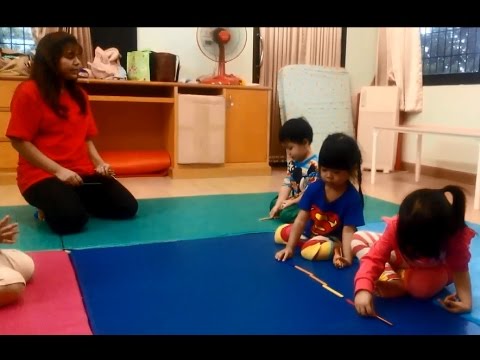 https://www.youtube.com/watch?v=Kyi2EO7LPIk&feature=emb_logo
Sensory-Motor Disorders
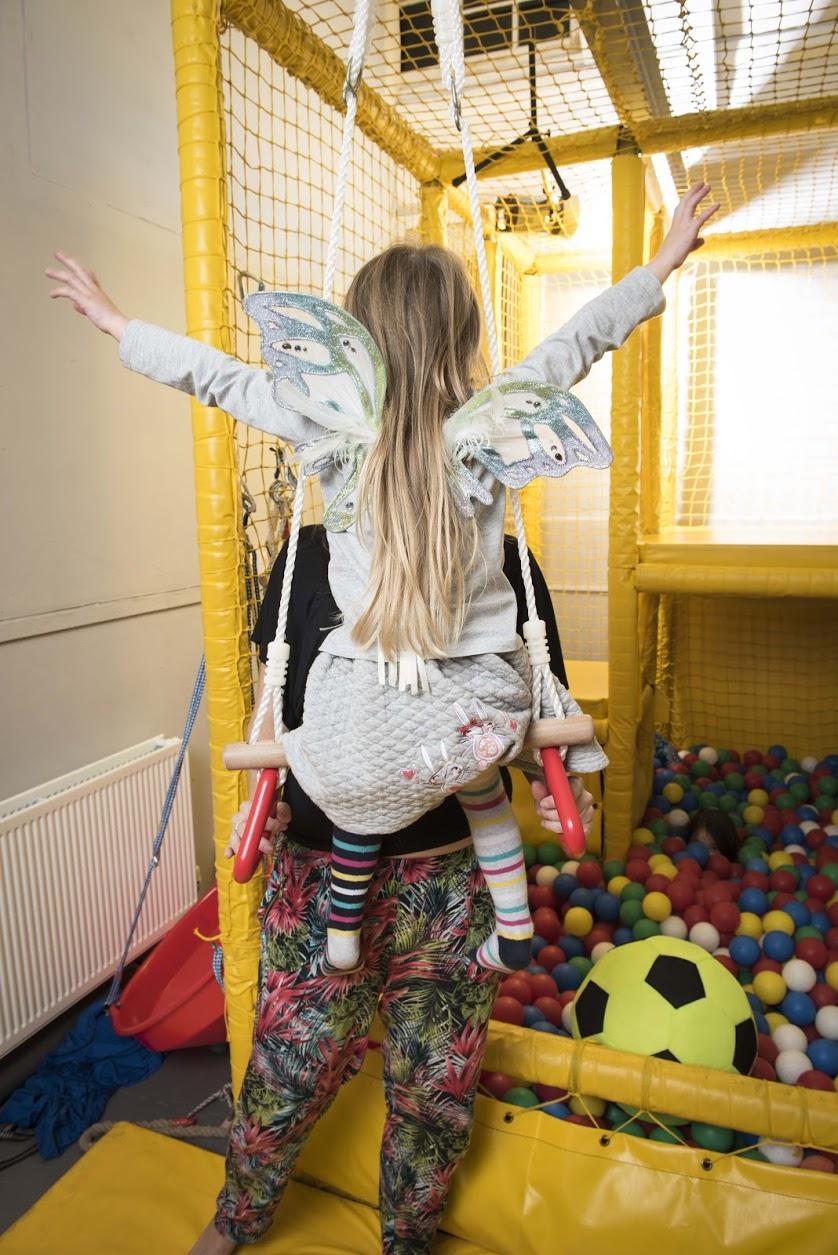 Somatodyspraxia
Motor planning
Dyspraxia/ DCD
Postural Disorder
Miller (2015)
[Speaker Notes: Lucy Miller (2015) Mentorship Programme attended by Nerys Hughes]
Developing a map
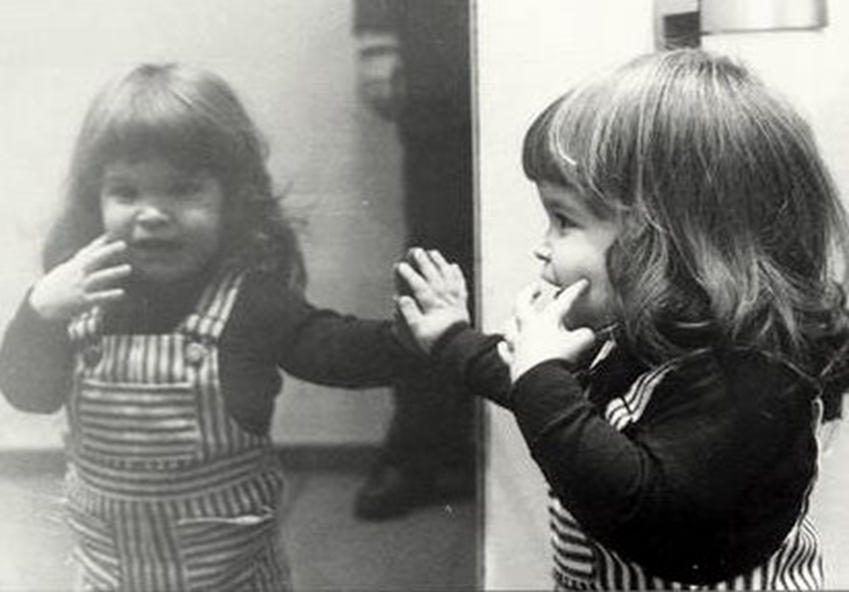 A sense of self in space
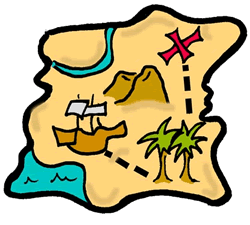 [Speaker Notes: So a child has developed a sense of themselves, their space their time, their responses to the world, and here we come with our new glasses, eye patch, physical space, and change that perception, disrupt that image what do we do. We disrupt them….]
Visual
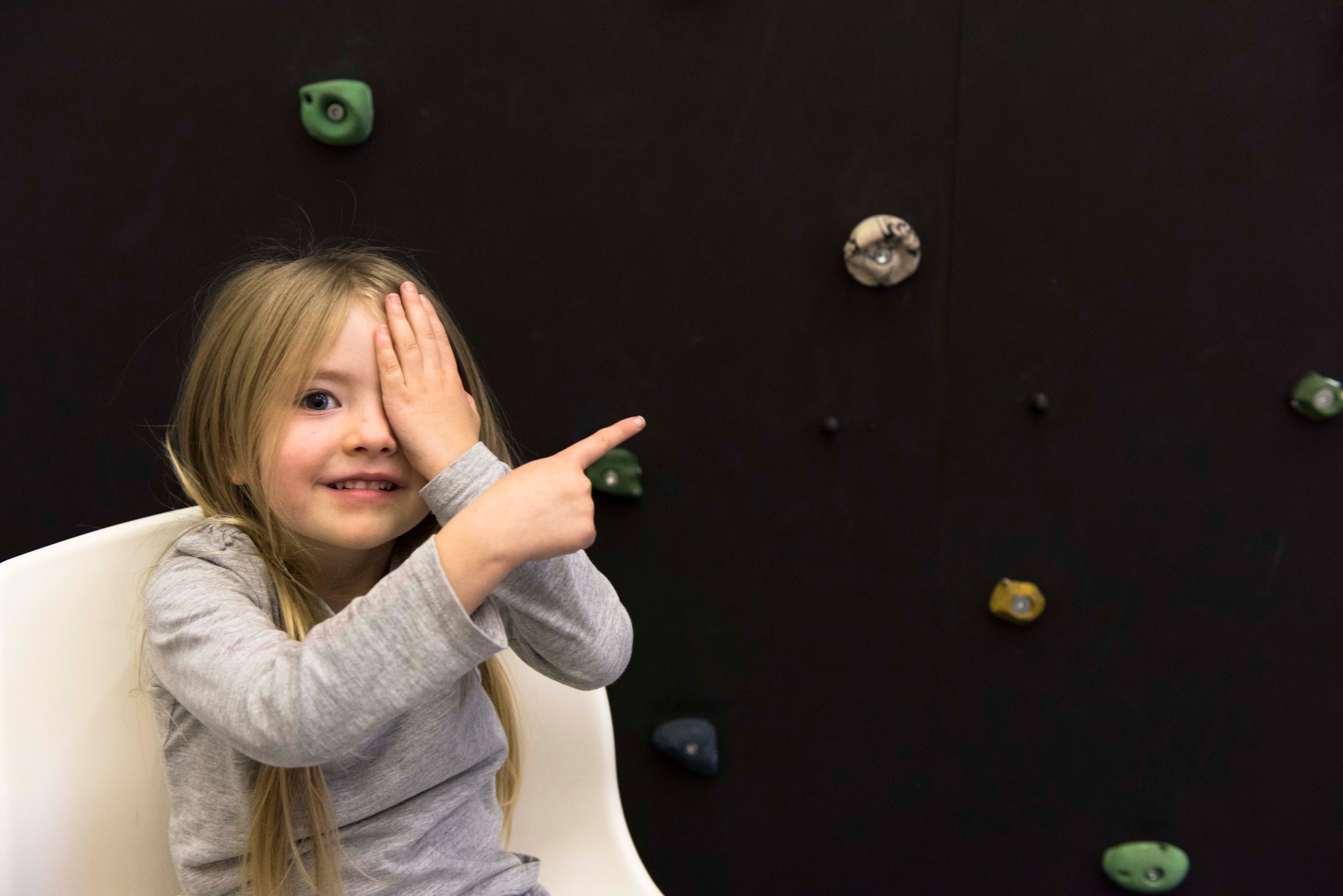 Sight, vision, including ocular motor function (behavioural optometry)
Ocular Function
Locating- eye spy, where is wally, distance- develop force and timing 
Tracking - bubble pop, throwing and catching
Convergence-  stack the spoon (in mouth), blow football
Rapid location- throwing loop (3 way throwing and catching), target and catch, light games
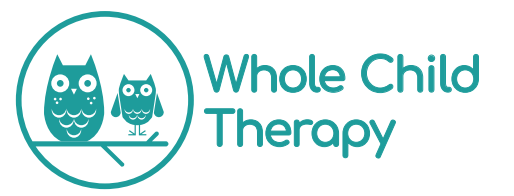 6 types of eye movement
VOR (Vestibulo-ocular reflex)- eyes move in opposition to head
Gaze holding- ability of eye to remain still  whilst looking at an object
Saccades -are quick, simultaneous movements of both eyes in the same direction.
Vergence- eyes move towards each other as objects get closer
Smooth pursuit- smoothly follow objects
OKR (Optokinetic reflex)- the eyes ability to follow a moving object while the head remains still
[Speaker Notes: I put this slide in to show you how clever I am… no the aim here is not to trip me up with words I cant say but to demonstrate the inherent link between vision and vestibular function. Thee American association of opthalamists recommends parents encourage  crawling, and make sure children do not omit this stage as it will impact on ocular  motor function. As OT’s we look at reading writing, motor planning, head control, orientation all things stem from this internal spirit level.]
Visual / Vestibular Experiment
Let’s do this!
Olfactory and Gustatory
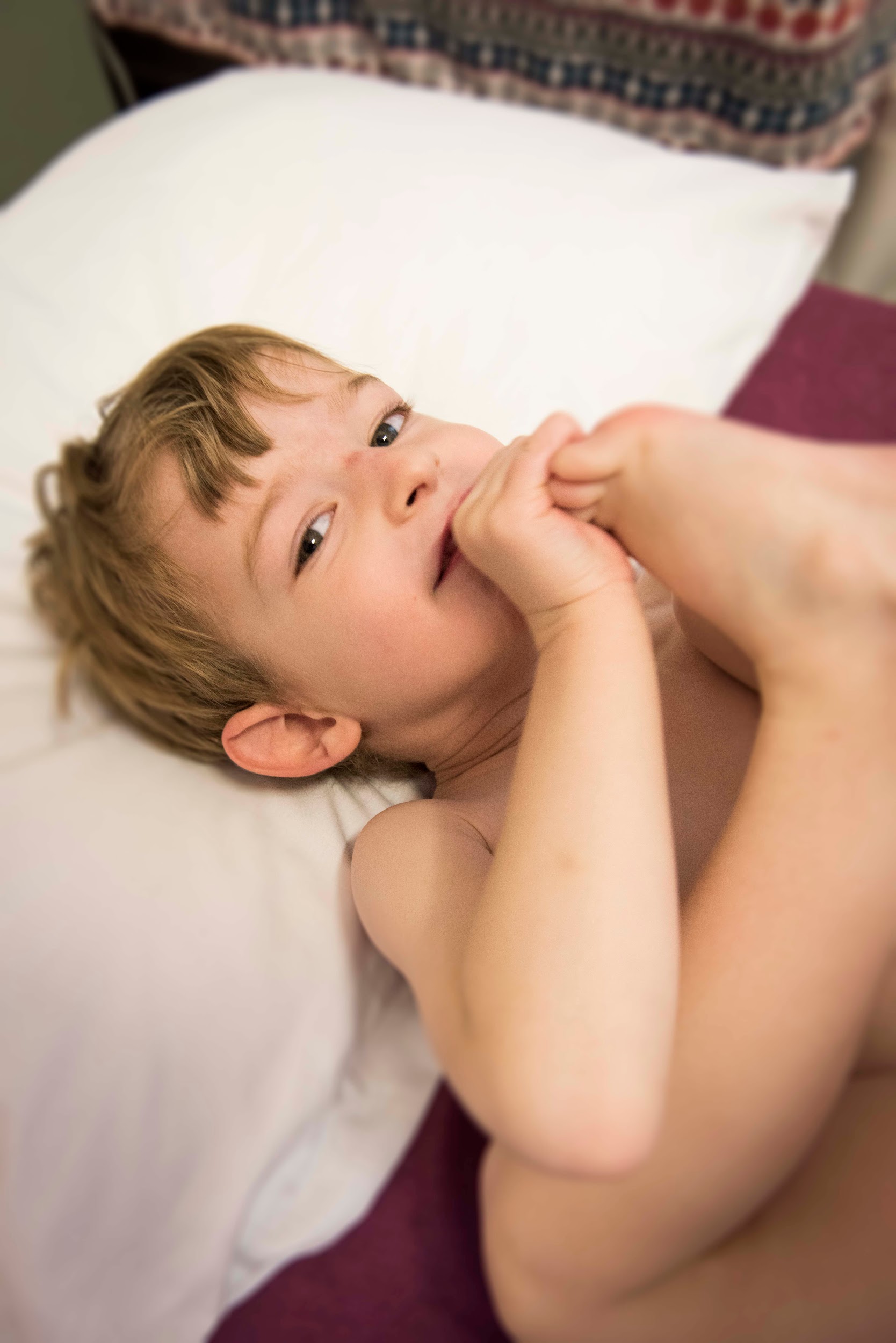 Memory 
Emotional response- amygdala 
Can heighten flight or fight 
Used as orientation tool in young children
Managing the Olfactory System
Learn triggers 
likes / dislikes 
Olfactory cueing
scents for times and spaces
Safe scent 
carrying a safe scent
Alerting- citrus, rosemary, rosewood, ylang langCalming- lavender, neroli, geraniumOrganising- sandalwood, basil, palmarosa
Tactile
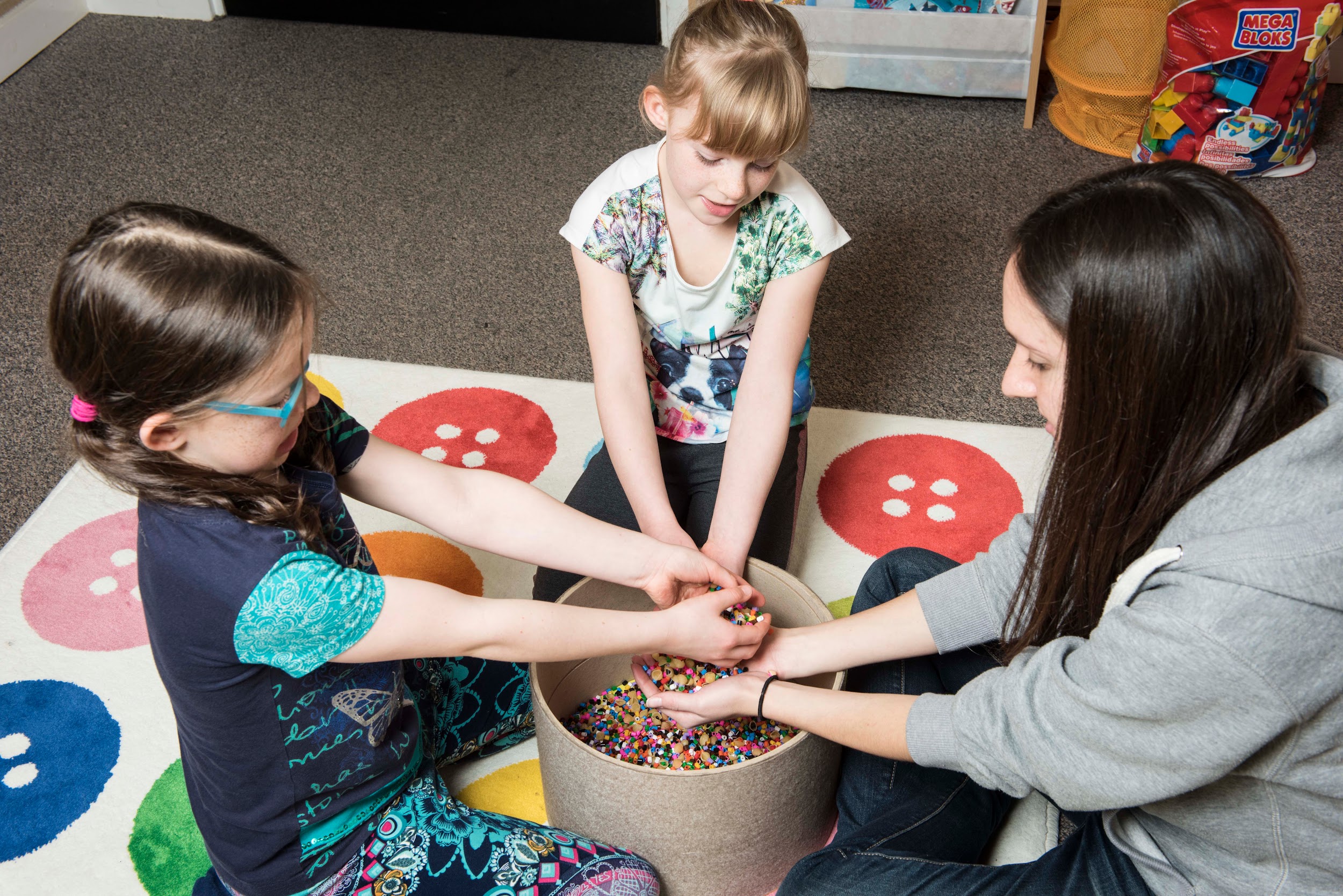 Touch, feeling through our skin, 
including our lips and tongue
Tactile Experiment
Let’s do this!
Auditory
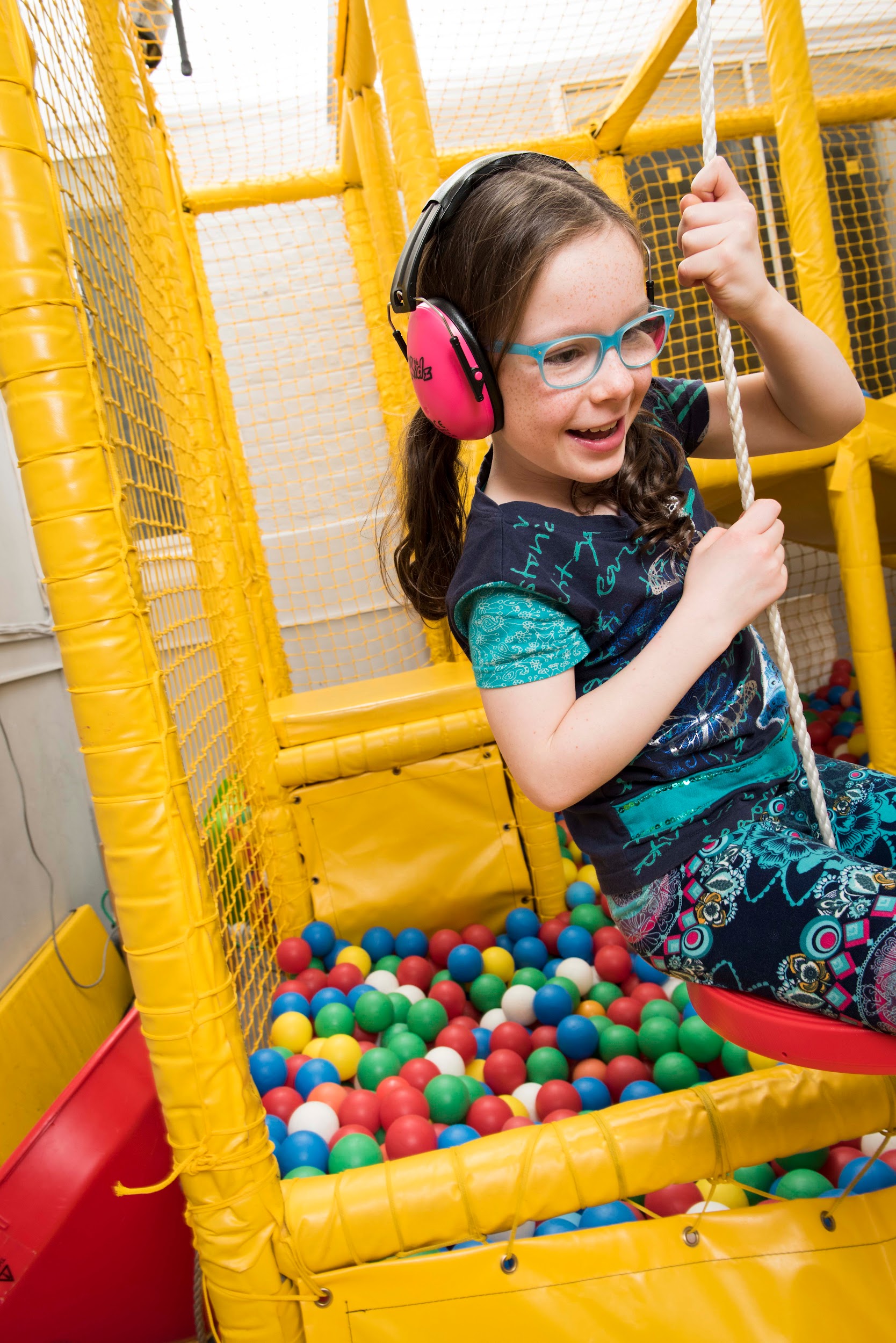 Sound
Filtering, Dampening
Orienting, Localising
Auditory Processing
Processing to language
Responding appropriately-
Fight/Flight
[Speaker Notes: Knowing the direction of sound, knowing how to filter sound? 
Dampening responses, if a loud bang or clatter happened today outside and we were all able to work out using our auditory filtering that there was a builder outside we would eventually filter out that sound; the first time we may jump but quickly we would know to tune it out. Also think how much we use sound to tell us our location or the location of others, think about how echo tells us the depth of a space. Now again the vestibular system is the baseline for us knowing where am I how big is the space around me how far are you from me.]
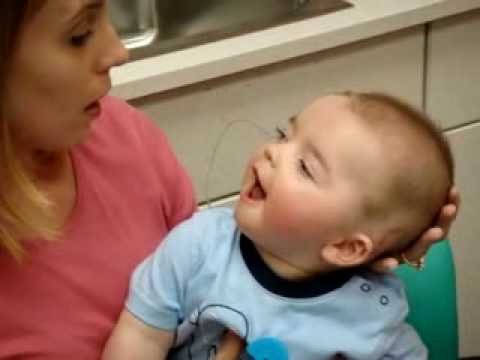 Auditory
https://www.youtube.com/watch?v=HTzTt1VnHRM&feature=emb_logo
[Speaker Notes: Source: https://www.youtube.com/watch?v=HTzTt1VnHRM&feature=emb_logo (0’49”)]
Interoception
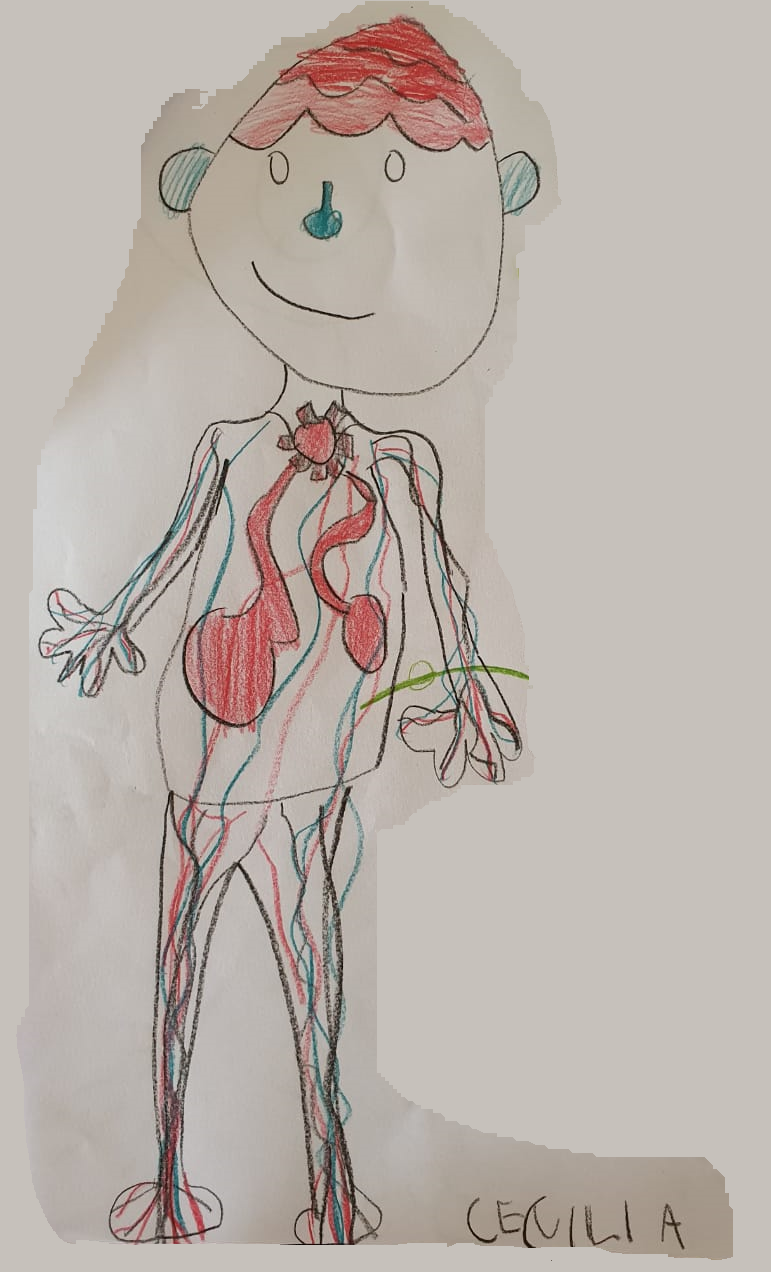 Internal Organs
Interoception
Interoceptive Accuracy: This refers to our ability to objectively perceive bodily sensations e.g. helping the child to identify thoughts and feelings i.e. You are crying so I think you may be scared or sad.  

Interoceptive Awareness: This refers to our ability to accurately perceive and interpret bodily sensations e.g. my tummy is rumbling so therefore I must be hungry! 

Interoceptive Sensibility: This refers to our ability to subjectively perceive bodily sensations e.g. I feel pain on my knee where I fell over

Interoceptive Emotional Evaluation: This refers to our ability to make sense of the sensations and determine emotional meaning e.g. I feel butterflies in my tummy which I know to mean that I feel anxious
[Speaker Notes: This refers to our perception and interpretation of the signal from the organs and tissues within our bodies. This is when our brains and bodies communicate with one another to let us know we are tired, hungry, thirsty, have pain and that we need to go to the toilet. It is also the connection that helps us to identify whether we are angry, sad, excited, frustrated, feel love and trust ourselves and others. There are four main areas of interoception:]
Internal and external motivating factors
Makes me happy 
Makes me laugh 
Curiosity I want to try it and see what it’s  like/does/feels like 
I enjoy it
It makes me excited 
You look at me/touch me/talk to me/engage with me /you connect to me
A token 
A reward 
A threat 
An expectation 
A punishment
Time - Space - Self-orientation - Organise
ORIENTATION
Organise 
Plan
TIME
Task 
Transition
SPACE
Where am I?
Space relationships
[Speaker Notes: Did we consider- time space and orientation, how do we support the child in achieving these?]
A WHOLE CHILD APPROACH TO
Sensory Integration
To book more training with Nerys Hughes
please contact
ellie@speakingofbooks.co.uk
To discuss internvtion and School Delivery 
admin@wholechildtherapy.com
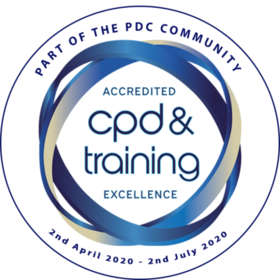 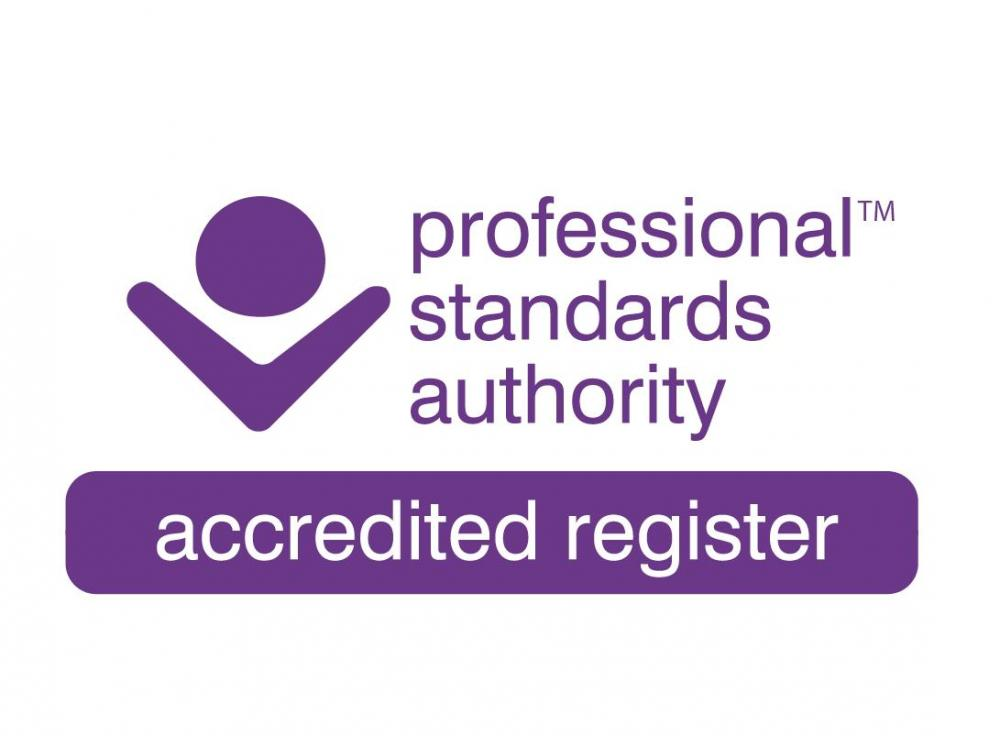 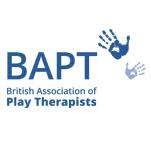 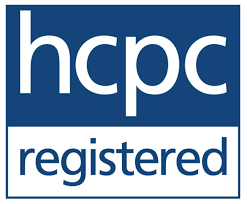 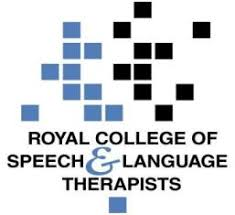 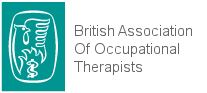 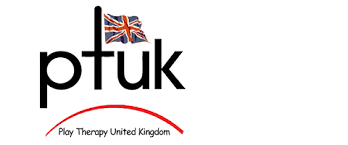